Decompression Sickness مرض تخفيف الضغط (Bends  انخفاض الضغط الجوي يسبب الانحناء )
On sudden return to sea level e.g. submarine الغواصين الحربيين escape, nitrogen will form gas bubbles فقاعات غاز في الدم تعيق حركه الدم مثل السدد → block blood vessels.

       Patients suffer from joints pain (Bends), 
Paralysis شلل, collapse, or unconsciousness فقد الوعي  etc.

      Gases in the lungs expands → Rupture blood 
vessels → Embolism.
    
      The person should exhale continuously لتجنب هذا المرض يجب على المريض ان يعمل زفير بقوه وهناك طريقه اخرى وهي ان يستبدل النتروجين بالهيليوم وهذا ما سيتم تفصيله في الشرائح القادمه.
1
Nitrogen Narcosis تخدر at High Nitrogen Pressure
The mechanism of narcosis is similar to all gas 
Anesthetics تخدير . 
    
      Nitrogen dissolves freely in fatty substances, 
especially the membranes of the neurons → alter 
ionic conduction عندما يدخل النتروجين في الخلايا العصبيه يعيق عمليه دخول وخروج الايونات مثل مضخه الصوديوم والبوتاسيوم وكما نعلم ان الاشارات العصبيه تعتمد بشكل كامل على هذه الايونات فاذا توقفت توقف الاحساس → ↓ neuronal excitability. 

       Has characteristics similar to those of alcohol 
Intoxication يسكر المريض ( يفقد ) .
2
To avoid decompression sickness, the person 
should breath  O₂ ― Helium  mixture instead of 
O₂ ― Nitrogen  mixture.    

Because Helium :-

1-  Has less narcotic effects than nitrogen.

2-  Diffuses rapidly out of the tissues. ميزه مهمه

3-  Has less density than nitrogen → ↓ Airway resistance.
3
Respiratory Exchange Ratio (Respiratory Quotient)
تنبيه 
الدكتور عدل على النسخه القديمه واضاف بعض السلايدات
كما نعلم من قبل انه اذا كان الكارديك اوت بوت = 5 لتر ( الطبيعي )
فسيكون استهلاك الانسجه للاكسجين خلال دقيقه يساوي = 250 مل 
وطرد ثاني اكسيد الكربون بالدقيقه يساوي = 200 مل 
مما سبق نحسب R = rate of carbon dioxide out put / Rate of
oxygen uptake. هذا الريت يقوم بايجاد نسبه طرد ثاني اكسيد الكربون بالنسبه لاستهلاك الاكسجين خلال دقيقه 
هذا الريت يختلف حسب نوع الطعام ( يوضح من الاسفل )
For CHO الكاربوهيدرات = 1.00 الريت يساوي 
For fat = o.7 الريت يساوي 
For average diet طعام مختلط = 0.82 الريت يساوي
   الدهون اقل لانه في اكسده الدهون لا يذهب كل الاكسجين ليتحول الى ثاني اكسيد كربون فبعض الاكسجين يرتبط بالهيدروجين ليكون الماء With fat part of oxygen combine with 
hydrogen atoms from fat to form water.
4
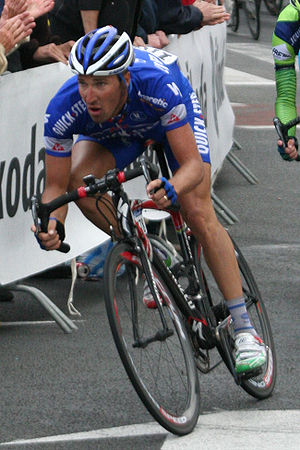 شريحه مهمه جدا جدا وخاصه الشيبان اللي يصفقون ( سؤااال )
هذه الصوره تبين الاعضاء التي تتاثر انشطتها بالتمارين وهي :
1- الجهاز الدوري الدموي 
2- الجهاز التنفسي 
3- الجهاز العضلي
Physiology of Exercise
Maxiumum heart rate :
طريقه حسابه تعتمد على العمر وفقا للمعادله :
MHR = 220 – Age of the person
التغيريات التي تحدث (( مهمه
Respiratory Changes in Exercise اهمها : 1- زياده استهلاك الاكسجينhyperventilation- 2
Normal Resting O₂ Consumption = 250 mls⁄min.
عند التمارين تصل الى 4 لتر   
      Normal Resting  RMV ( respiratory minute volume )  =  6−8  Lit.⁄min.
عند التمارين تصل الى 30 لتر 

         In Exercise both Rate and Depth of Respiration, 
and  O₂ consumption  increase.
1
The Diffusing Capacity Of The Respiratory Membrane
Is the volume of gas which diffuses through the 
respiratory membrane per minute per mmHg. difference 
in pressure.
     At Rest  =  21 mls. ⁄ min. ⁄ mmHg.
     In Exercise it can reach  65 mls.  ⁄ min.⁄mmHg. 
due to:-
1- Dilatation of the pulmonary capillaries.
2- Opening of the dormant الكامنه ( لانه ليس كل اوعيه الرئه تعمل بعضها عنده اجازه ما يجي الا وقت الحاجه يوقع ويطلع )  pulmonary capillaries.
3- Increased alveolar ventilation.
8
Physiology of Exercise
ومن التغيرات ايضا زياده حجم الحويصلات كما في الصوره
Hyperventilation in exercise is explained by 
several factors :-

1- Anticipation قبل - مستبق of exercise → ↑ Resp.rate [cortical factor]. بمجرد تفكير الشخص بالتمرين يحفز ذلك مركز التنفس لديه ويزداد الفينتيلاشين

2- Proprioreceptors (joint  receptors) → ↑ Resp.rate.

3- ↑ body temp. → ↑ Resp. rate.

4- Epineph. & Nor.epineph. → ↑ Resp. rate.

5- Lactic acid & ↓PO₂ → ↑ Resp. rate. اقل العوامل اهميه
10
? Oscillatory
Changes in 
Po2 pco2 [H+]
Temperature
Respiratory Center
Epinephrine
And 
Nor Epinephrine
Summary of Factors That Stimulate Ventilation During Exercise.
Rest
Recovery
Ventilation changes
During exercise
Exercise
Minute Ventilation
(L/min)
2
1
Note:- (1) the abrupt increase at the onset of exercise and (2) the equally abrupt but 
larger decrease at the end of  exercise.
ملخص للعوامل السابقه
Motor Cortex
Via Chemoreceptors
Skeletal Muscle
Joints
الشرح مهم بالشريحه القادمه
Ventilation changes
During exercise
Note:- (1) the abrupt increase at the onset of exercise and (2) the equally abrupt but 
larger decrease at the end of  exercise.
الشرح
الرقم واحد يشير الى ارتفاع حاد بالفينتيليشين بسبب العامل رقم واحد ( التفكير )
الرقم اثنين يشير الى انخفاض متوسط ايضا بسبب العامل رقم واحد ومن ثم يبدا بالانخفاض تدريجيا لان العوامل الاخرى مثل الحراره واللاكتيك اسد لا تزال تؤثر ويزول تاثيرها تدريجيا
12